Маркетинговий аналіз продукту
Виконав Вишневський Вадим
Чому це так важливо?
Товар виступає як основний інструмент конкурентної боротьби на ринку. 
Товар відображає фірму в сприйнятті споживача
Найважливішою проблемою маркетингу є розробка і виведення на ринок нових товарів і послуг.
Основні напрями маркетингового аналізу товару
дослідження життєвого циклу товару; 
позиціонування товару; 
дослідження цін і еластичності попиту; 
дослідження нового товару.
Дослідження реального життєвого циклу
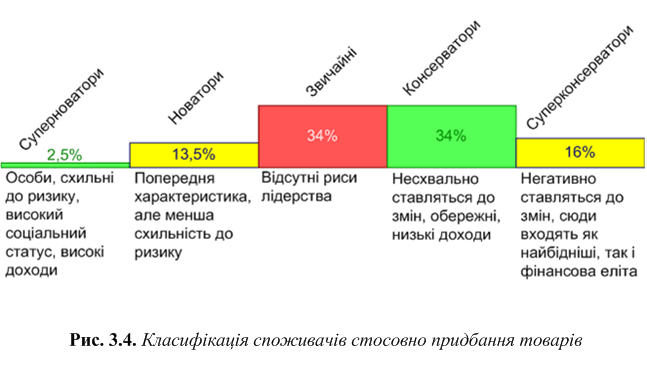 Позиціювання товару
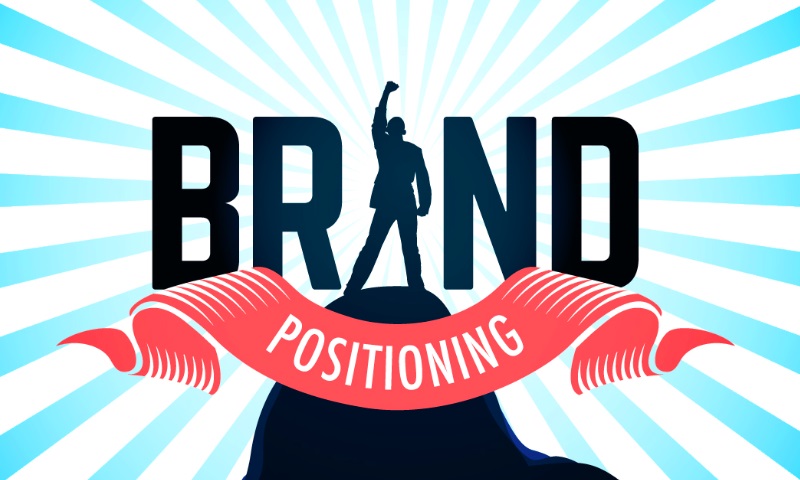 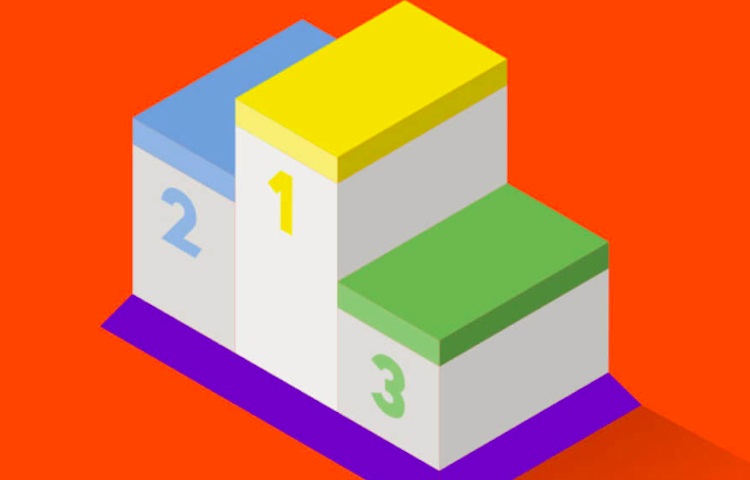 ЗМІСТ ДОСЛІДЖЕНЬ ПОЗИЦІЮВАННЯ
визначаються домінантні оцінні мотиви сприйняття товару.
те ж саме робиться стосовно подібних товарів основних конкурентів. 
будується карта сприйняття власного товару і товару конкурента. 
здійснюється аналіз цієї карти, відбирається на ній найбільш прийнятне (з урахуванням запитів споживачів і можливостей компанії) місце власного виробу.
Дослідження нового товару
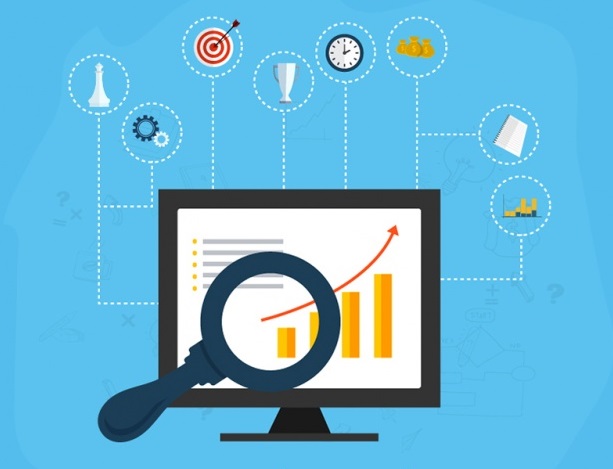 розробка ідеї нового товару; 
розробка концепції нового товару і його тестування; 
здійснення пробного маркетингу.
Створення нового товару на усіх рівнях
Схематичне відображення розробки концепції товару
Останнім етапом дослідження нового товару є тестування його концепції або зразків, якщо такі існують. На цьому етапі використовуються:
 різноманітні методики опитувань; 
метод порівняння рейтингів концепцій нових товарів або нових і наявних на ринку (такі рейтинги попередньо визначаються);
 нарешті, хоум-тести для тестування вже наявного нового продукту, товару
Дякую за увагу!